EFOP-1.3.3-16-2016-00001 „Fogvatartottak reintegrációja”
Foglalkozási rehabilitációJóvátételi felajánlás – Átadott termékek
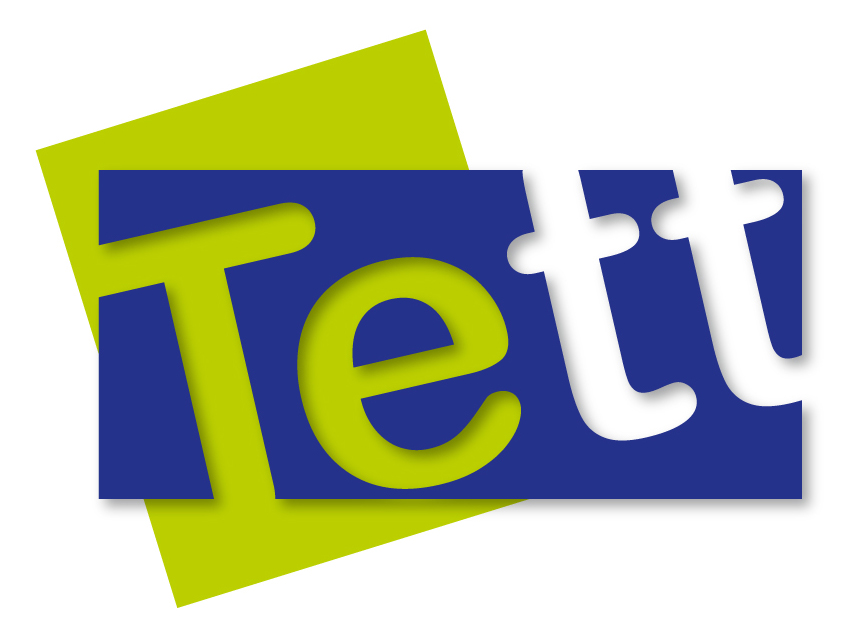 2023.10.16.
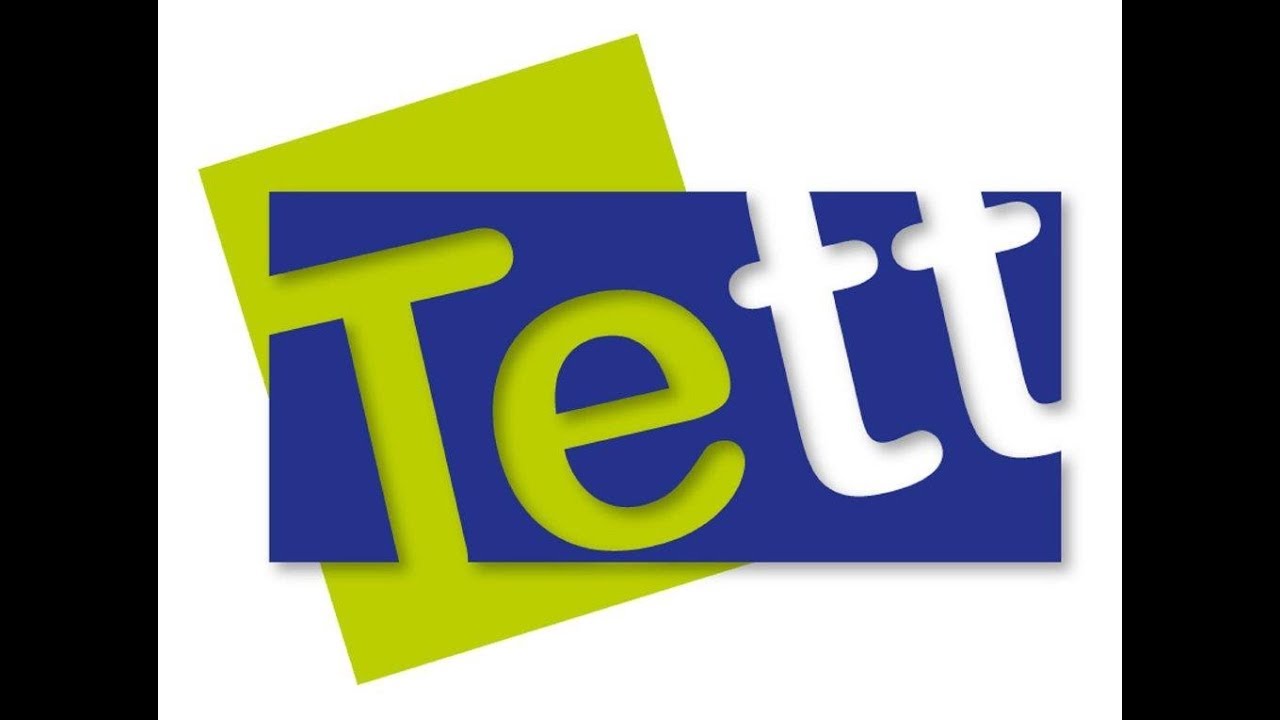 Foglalkozási rehabilitáció
Jóvátételi felajánlás
EFOP-1.3.3-16-2016-00001 
„Fogvatartottak reintegrációja”
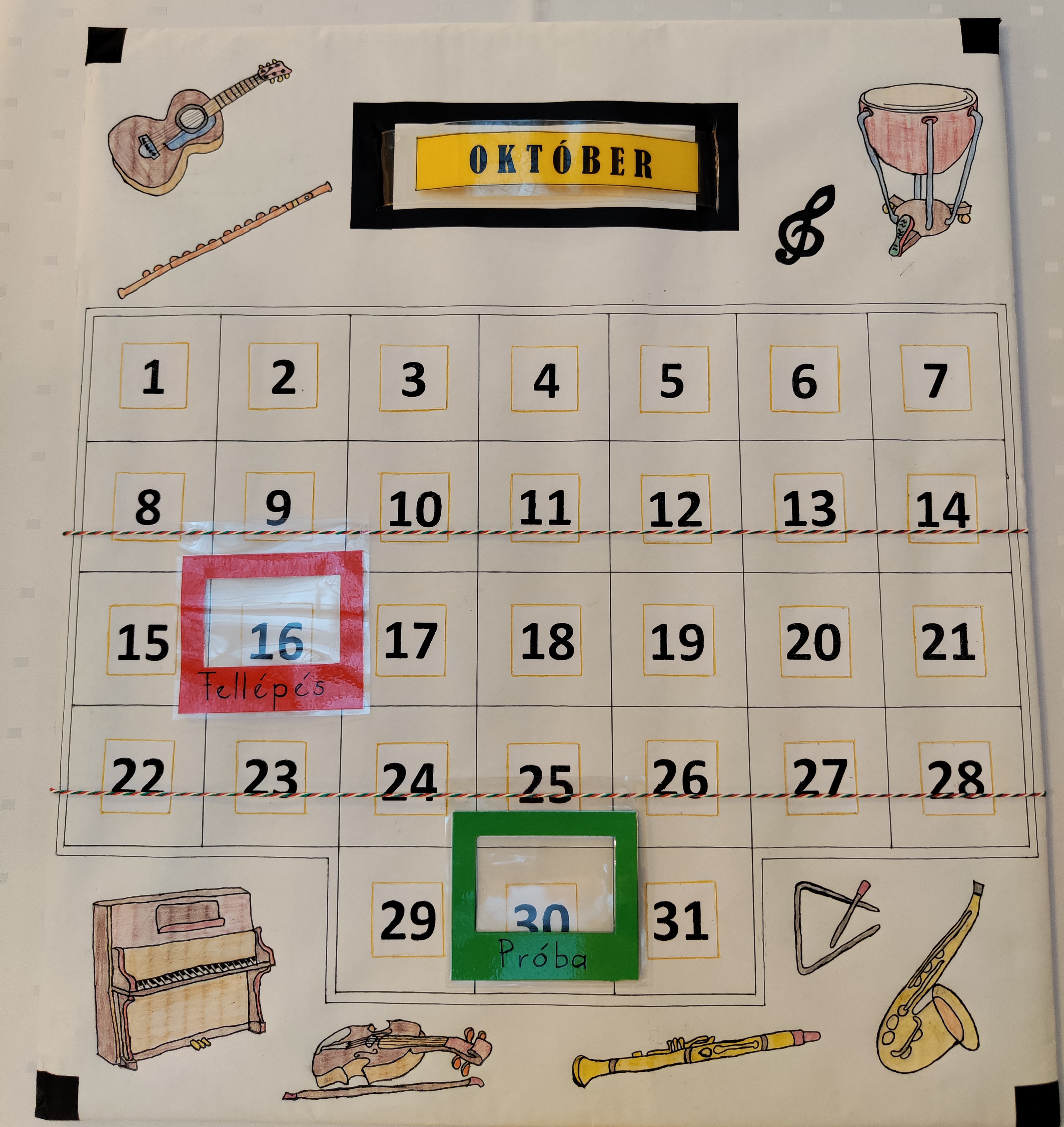 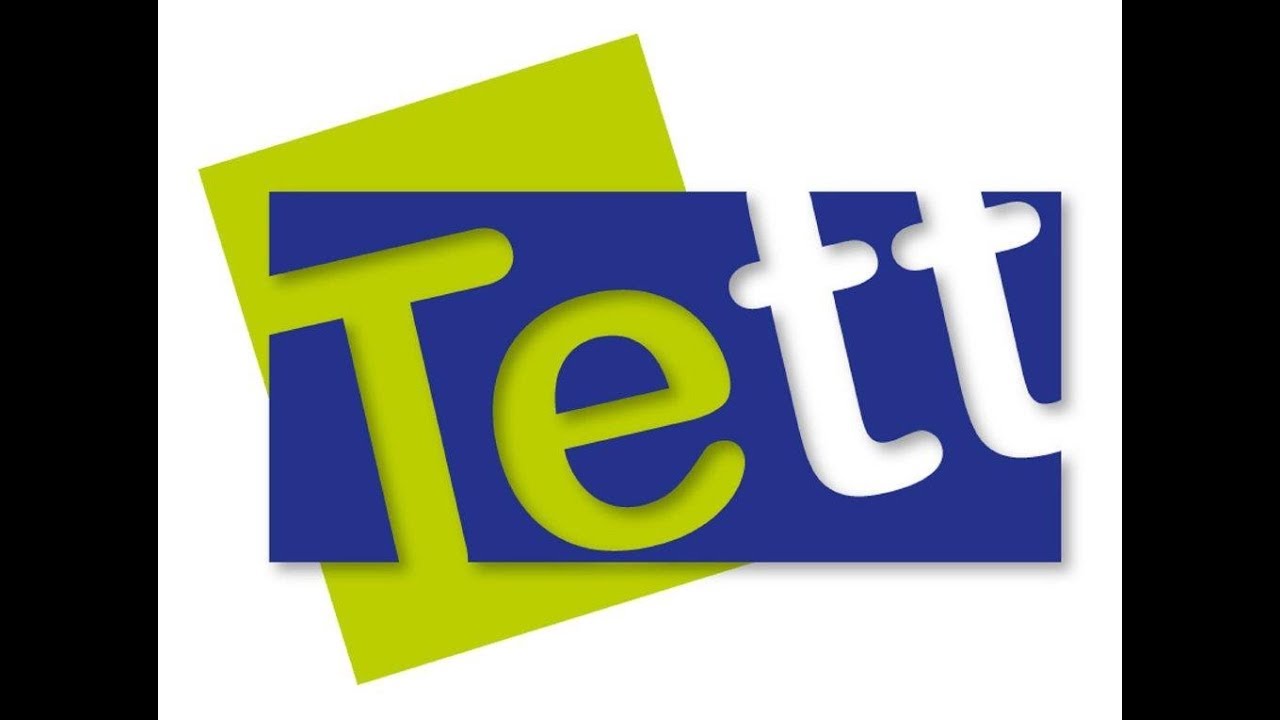 Foglalkozási rehabilitáció
Jóvátételi felajánlás
EFOP-1.3.3-16-2016-00001 
„Fogvatartottak reintegrációja”
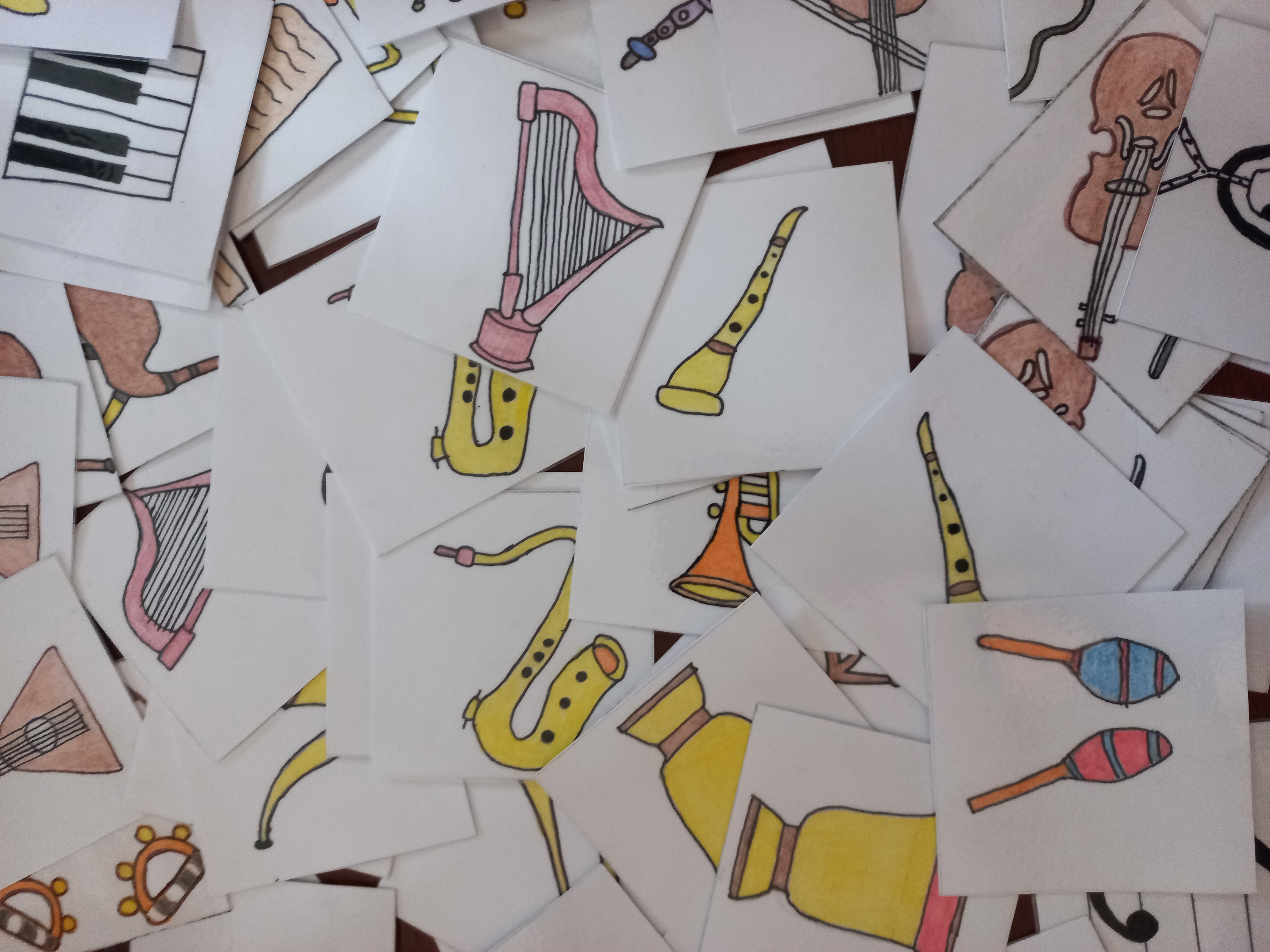 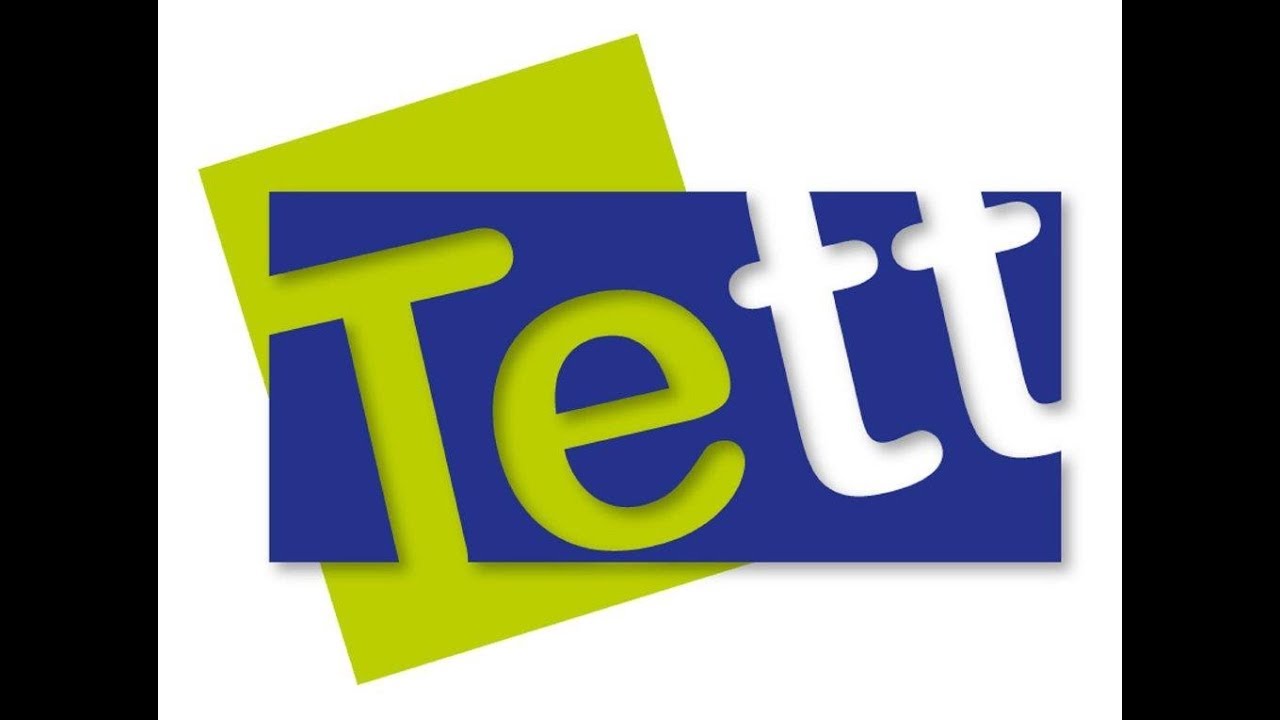 Foglalkozási rehabilitáció
Jóvátételi felajánlás
EFOP-1.3.3-16-2016-00001 
„Fogvatartottak reintegrációja”
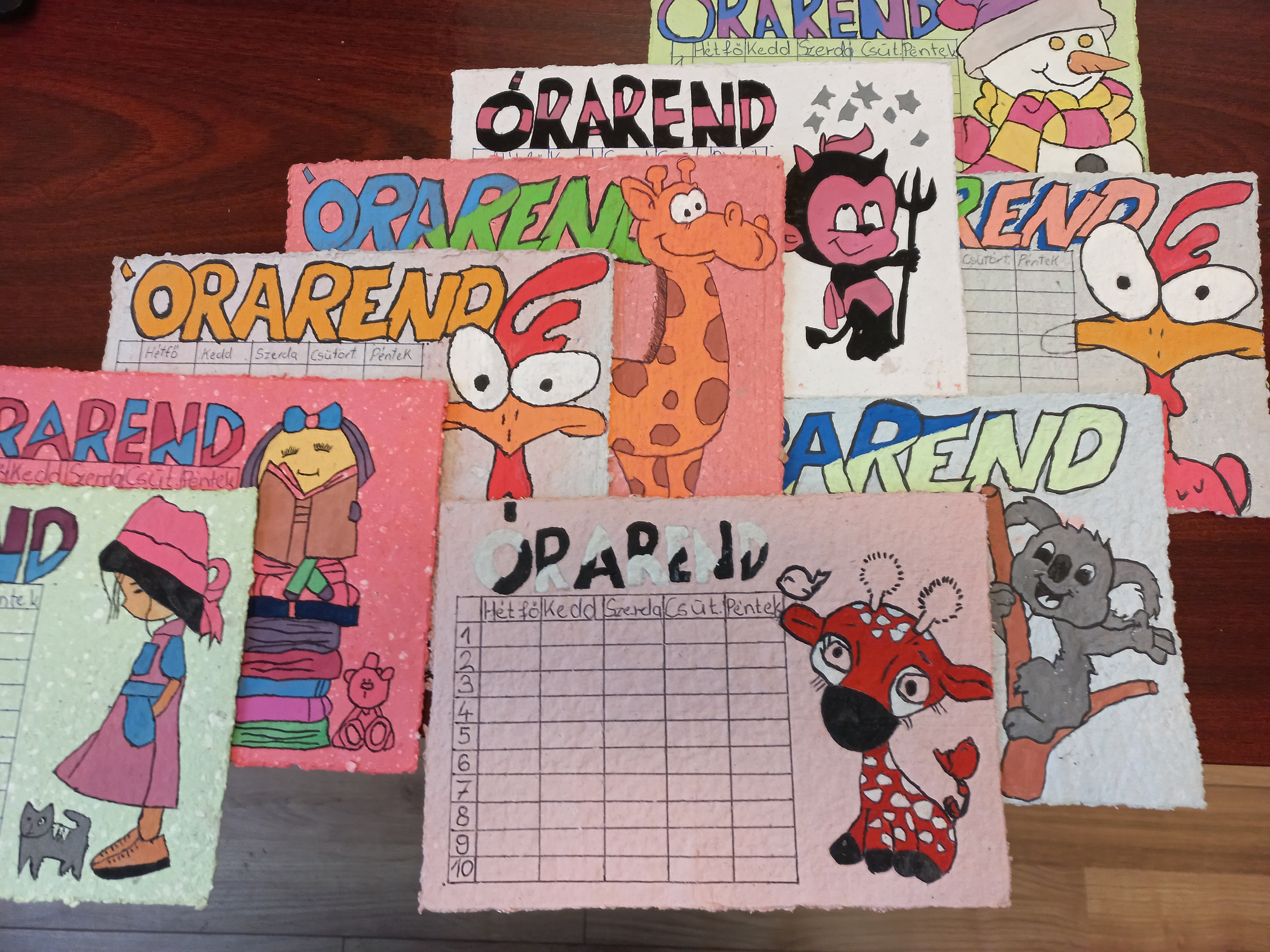 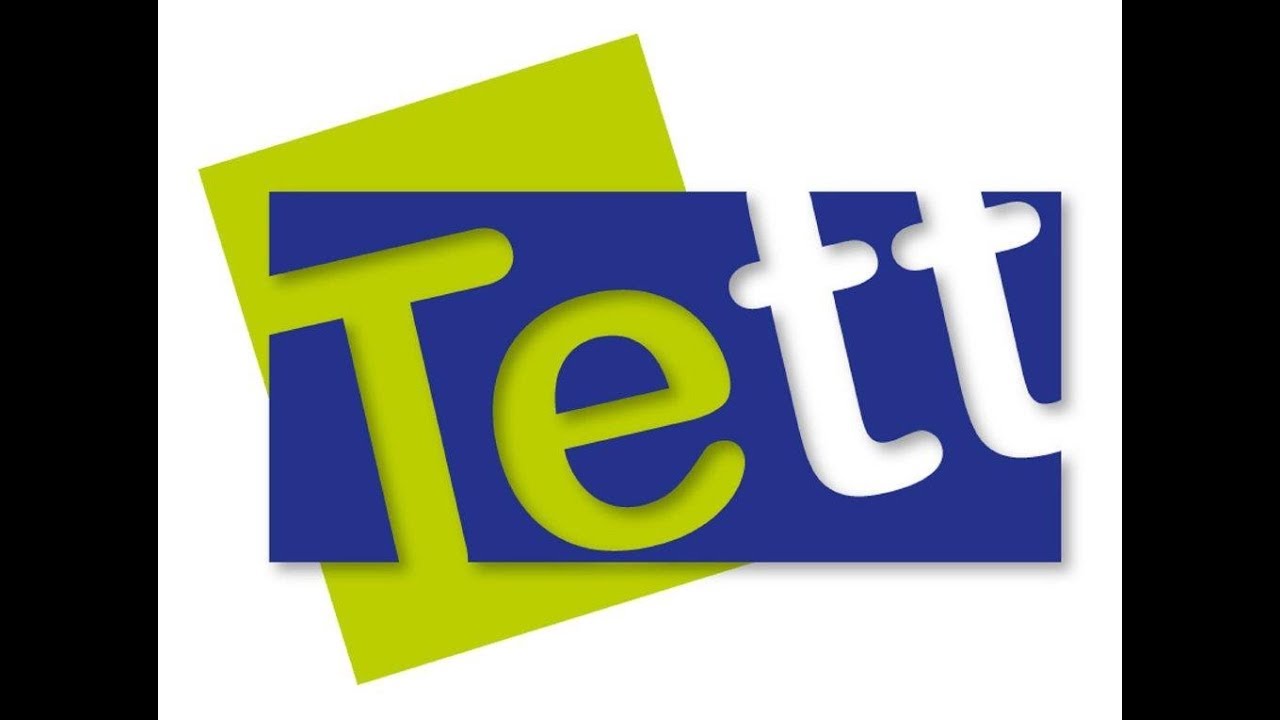 Foglalkozási rehabilitáció
Jóvátételi felajánlás
EFOP-1.3.3-16-2016-00001 
„Fogvatartottak reintegrációja”
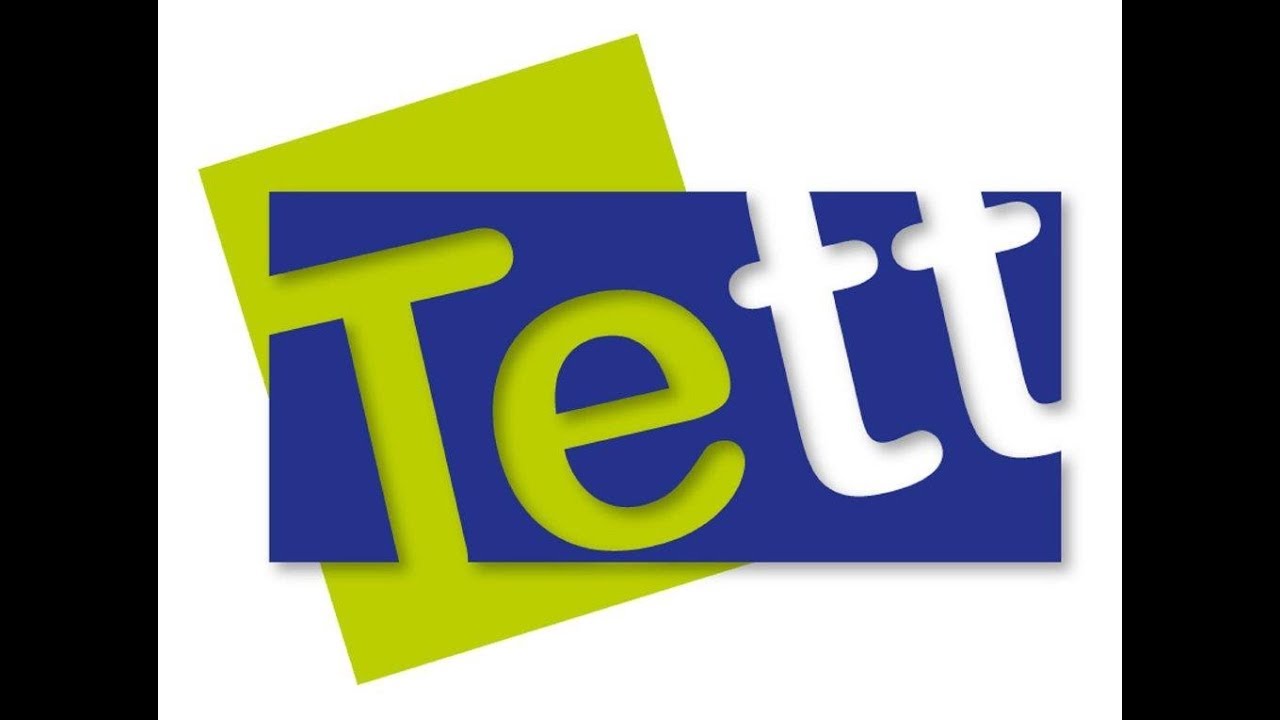 Foglalkozási rehabilitáció
Jóvátételi felajánlás
EFOP-1.3.3-16-2016-00001 
„Fogvatartottak reintegrációja”
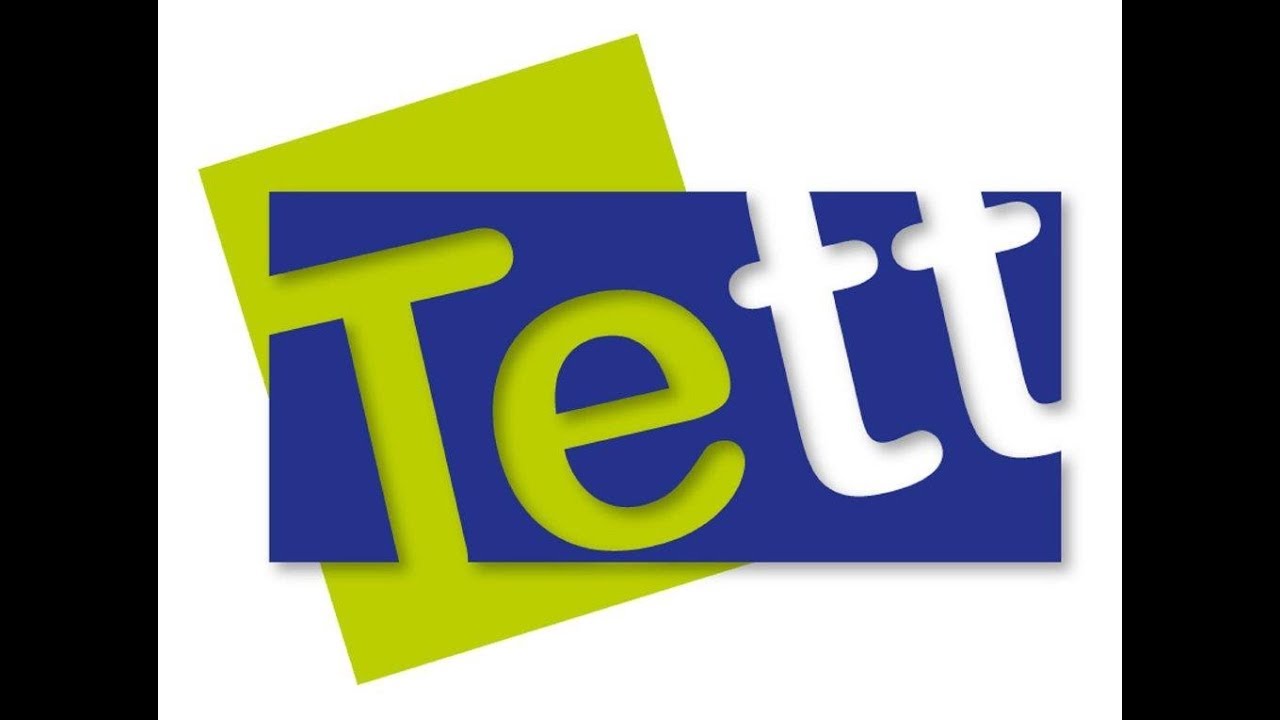 Foglalkozási rehabilitáció
Jóvátételi felajánlás
EFOP-1.3.3-16-2016-00001 
„Fogvatartottak reintegrációja”
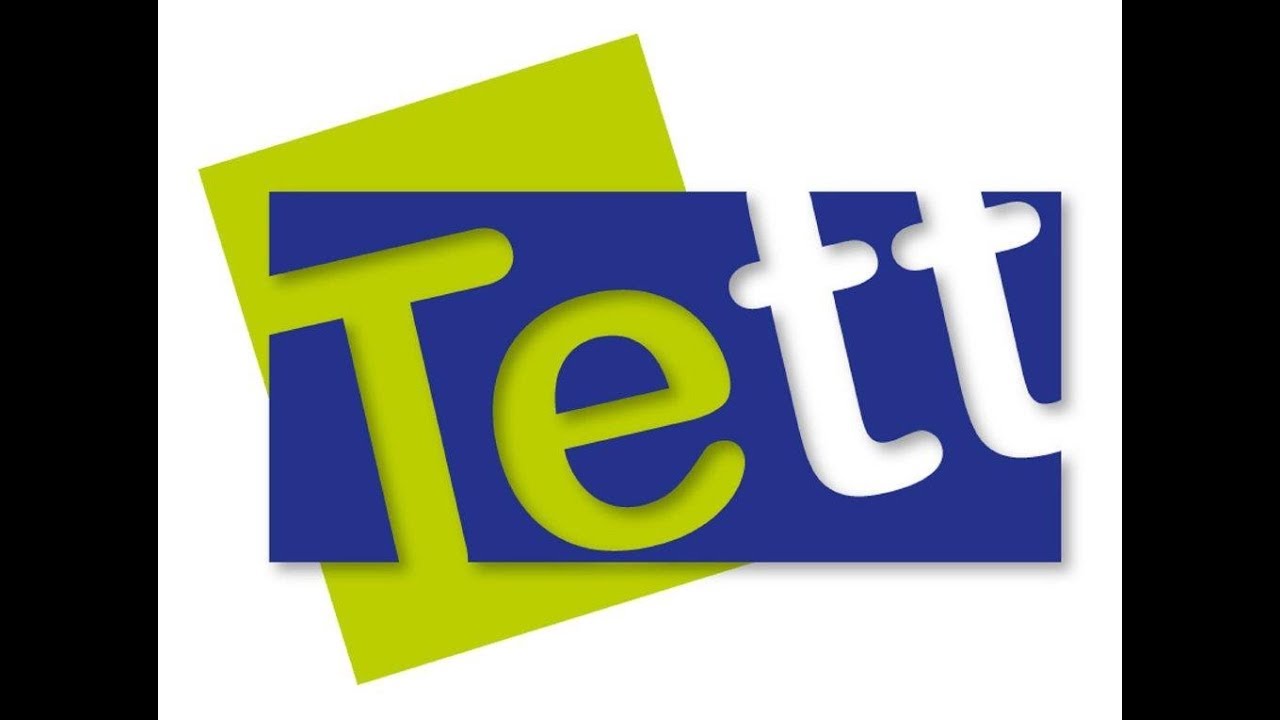 Foglalkozási rehabilitáció
Jóvátételi felajánlás
EFOP-1.3.3-16-2016-00001 
„Fogvatartottak reintegrációja”
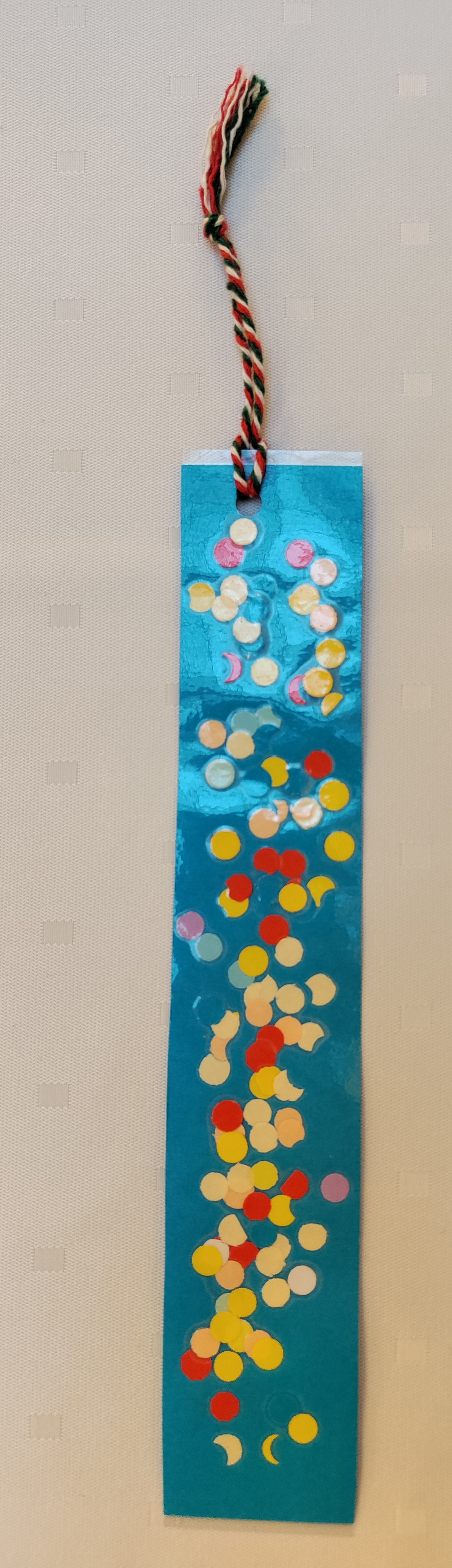 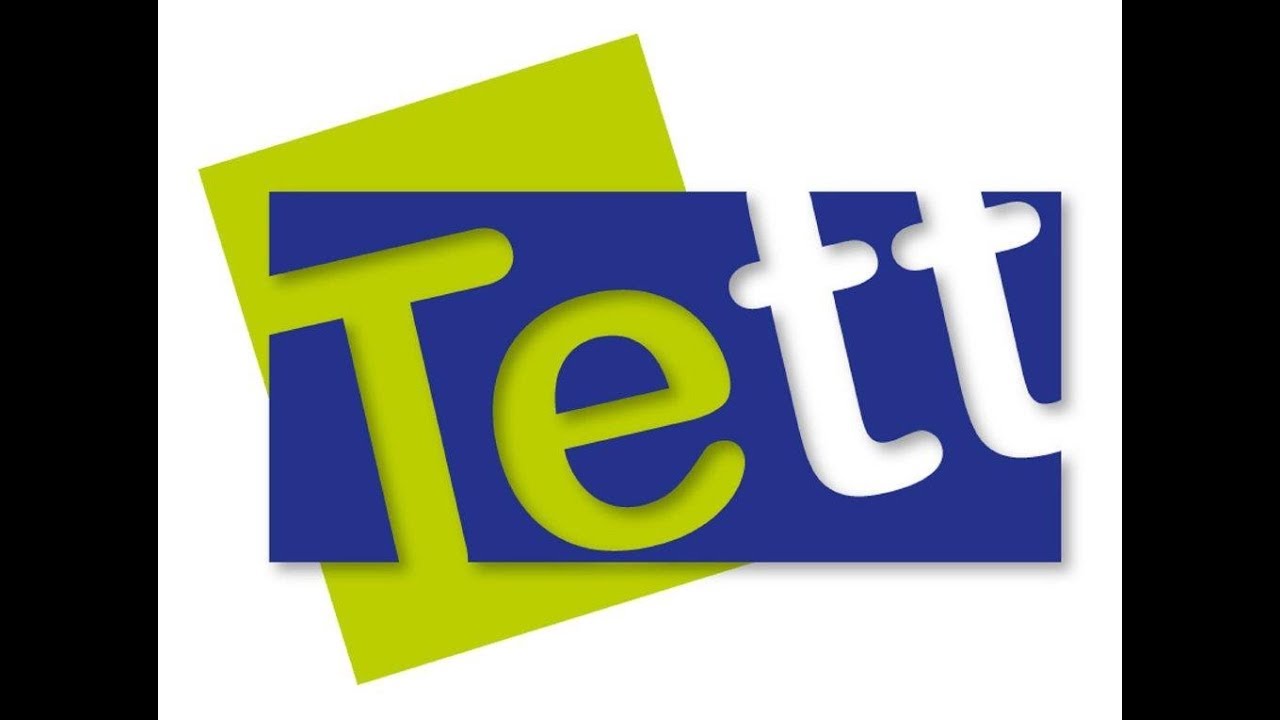 Foglalkozási rehabilitáció
Jóvátételi felajánlás
EFOP-1.3.3-16-2016-00001 
„Fogvatartottak reintegrációja”
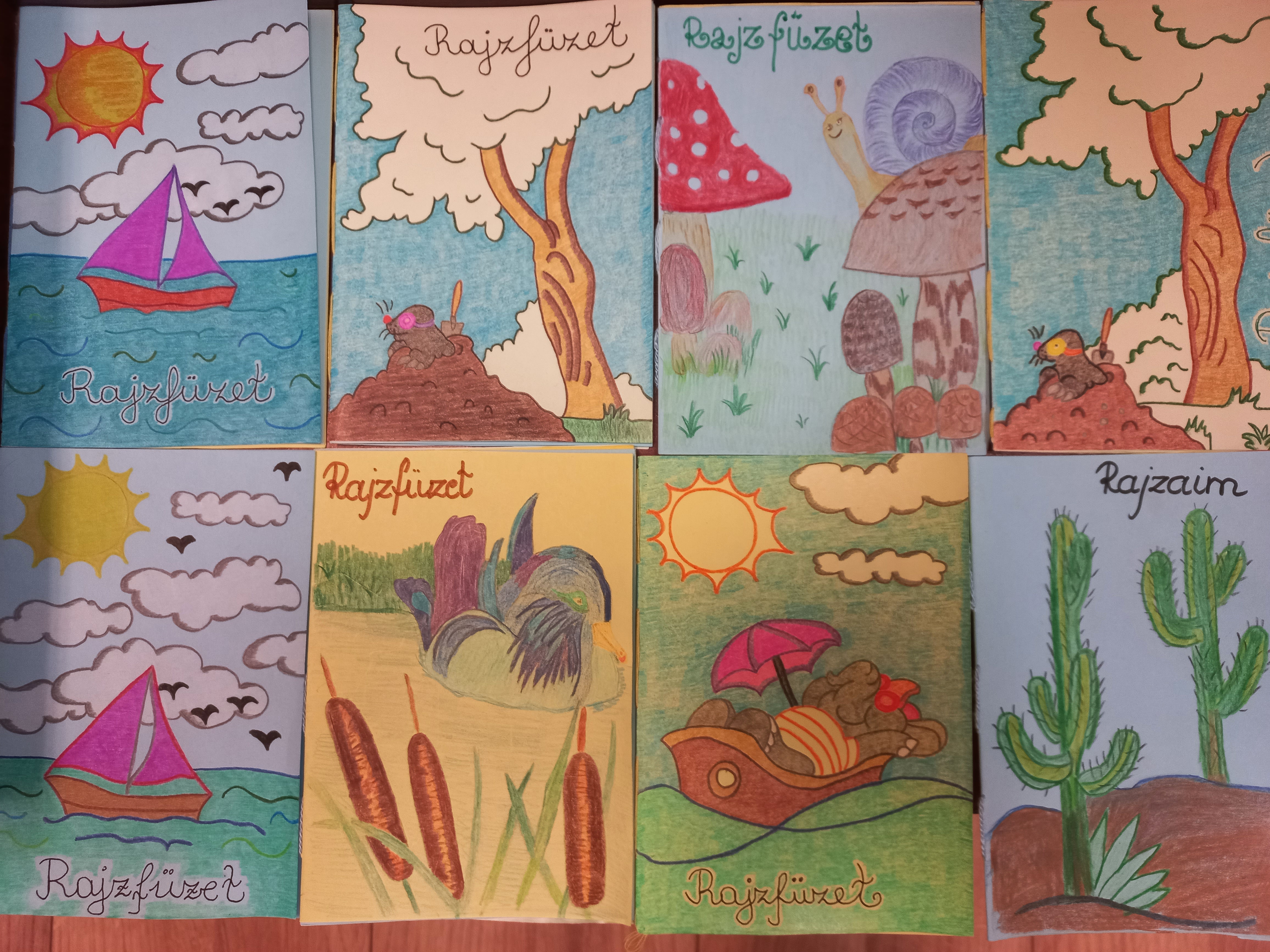 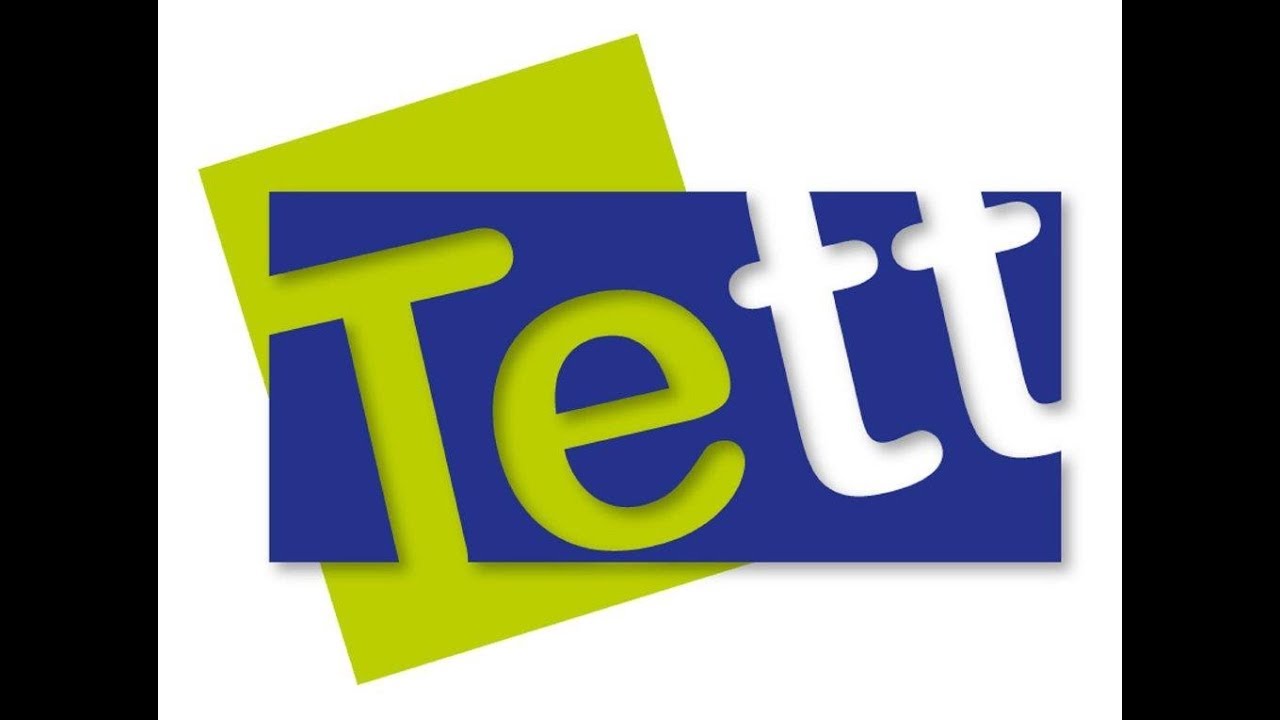 Foglalkozási rehabilitáció
Jóvátételi felajánlás
EFOP-1.3.3-16-2016-00001 
„Fogvatartottak reintegrációja”
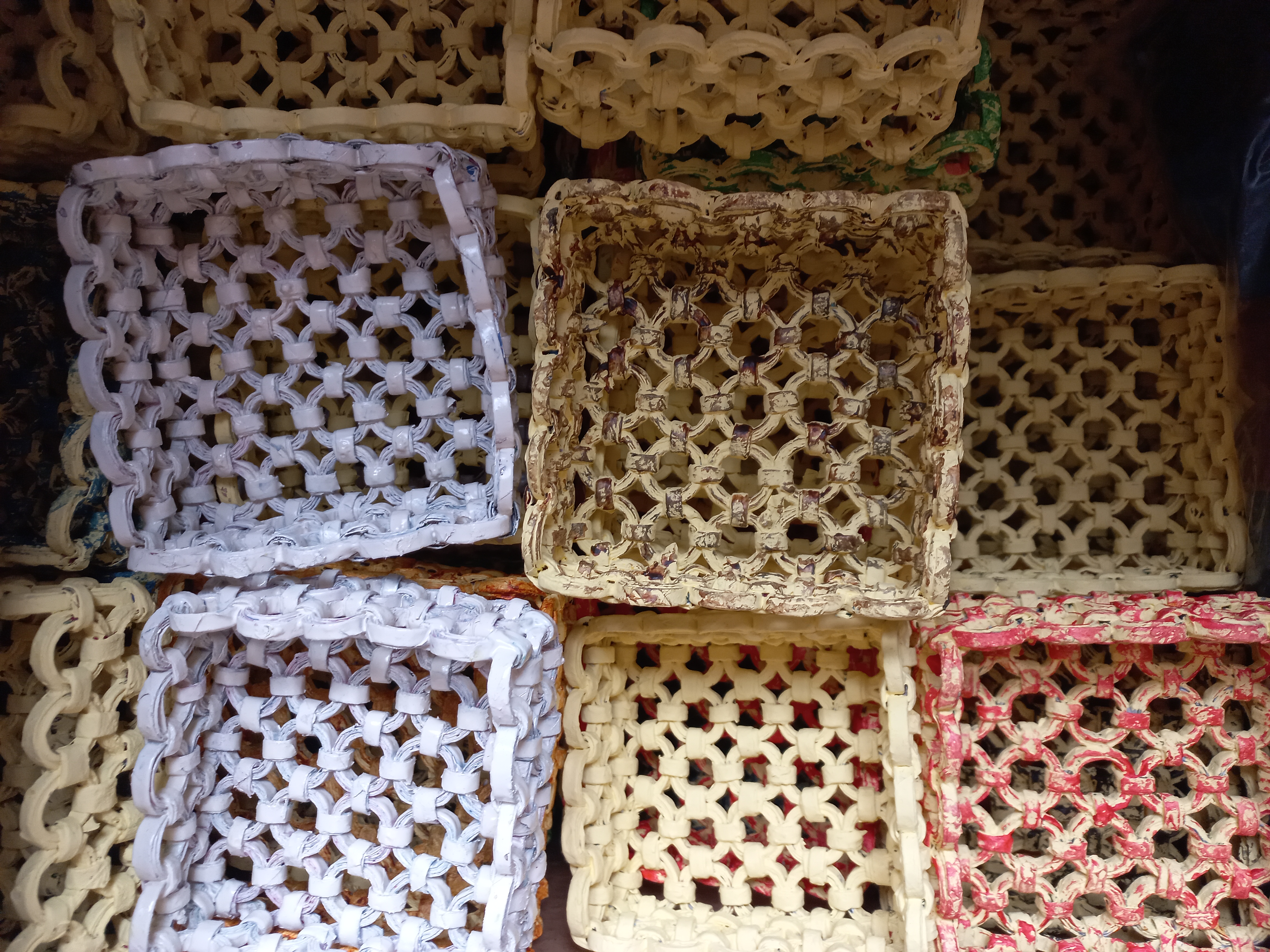 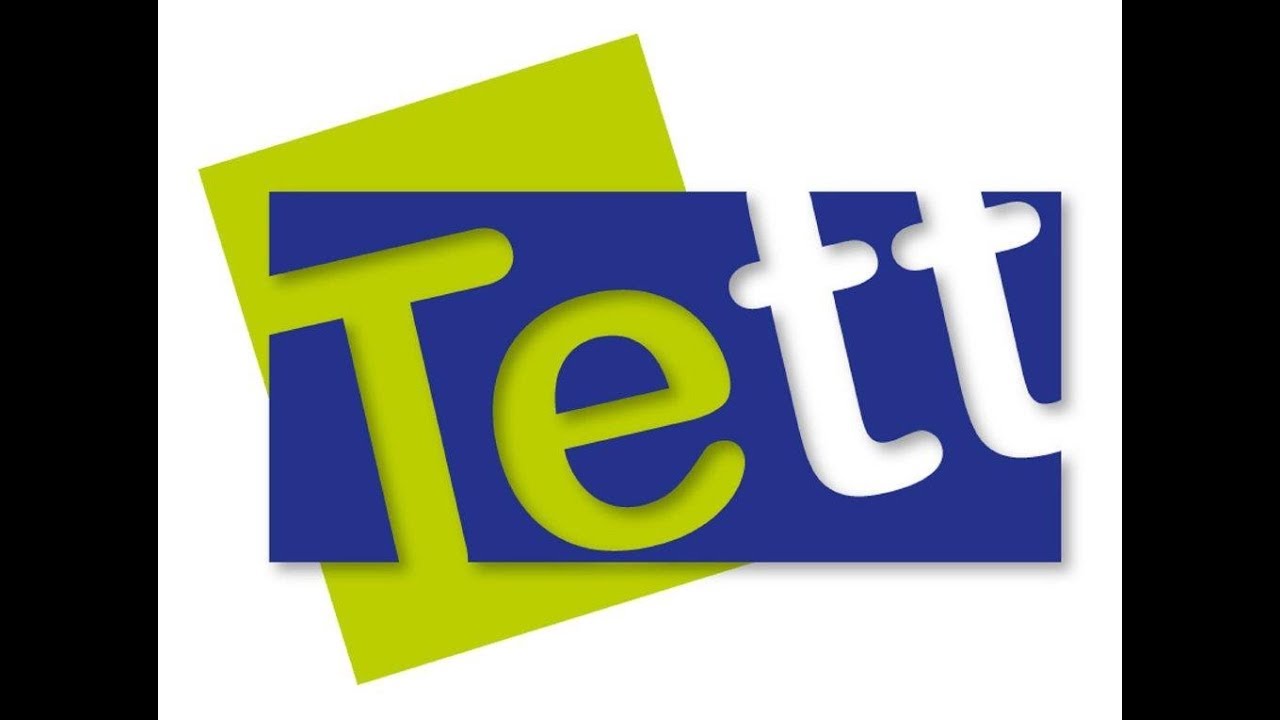 Foglalkozási rehabilitáció
Jóvátételi felajánlás
EFOP-1.3.3-16-2016-00001 
„Fogvatartottak reintegrációja”
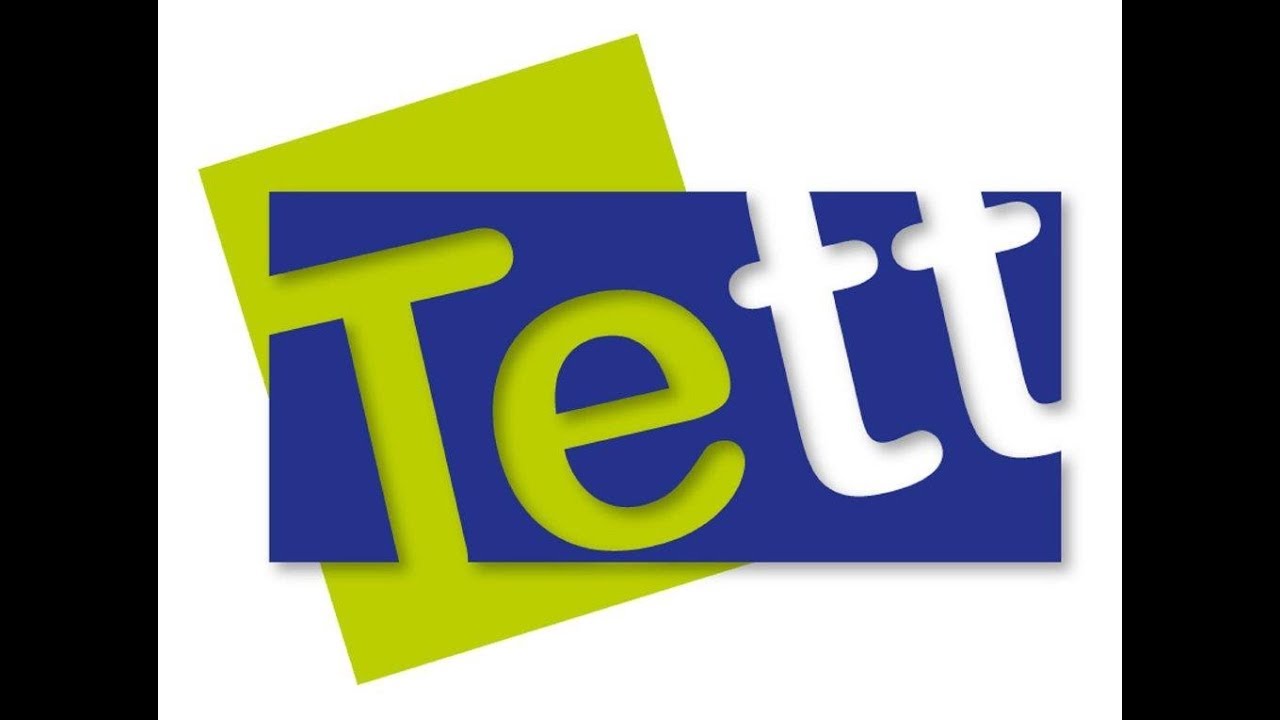 Foglalkozási rehabilitáció
Jóvátételi felajánlás
EFOP-1.3.3-16-2016-00001 
„Fogvatartottak reintegrációja”